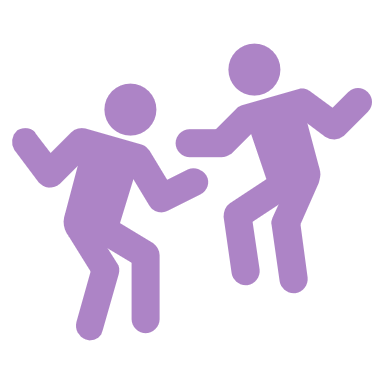 ENJOYING LIFE WITH DIGNITY AT THE HEART OF EVERYTHING  WE DO
LIVING WELL
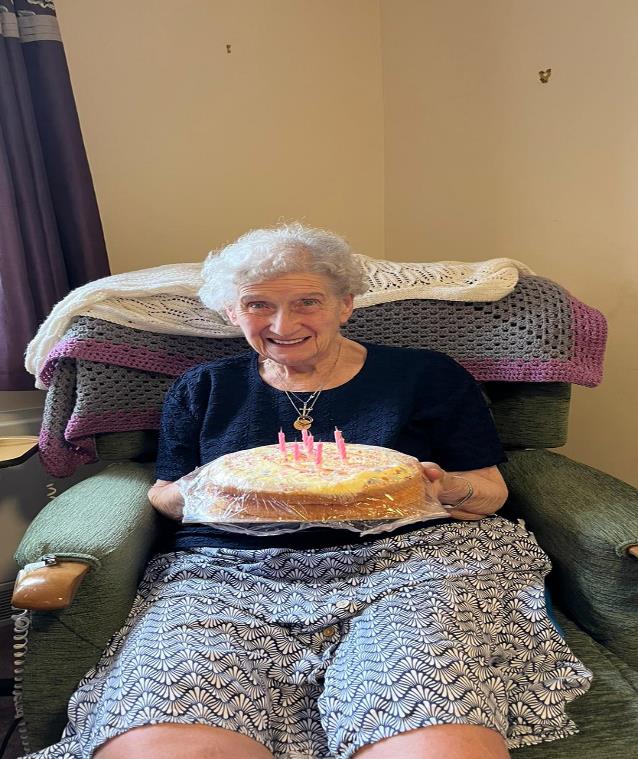 JOAN  - LIVED AT HOME WITH SUPPORT FROM FRIENDS WHO ARE LIKE FAMILY
AFTER AN ILLNESS DECIDED SHE NEED MORE SUPPORT 
INTERESTS SOCIALISING, SINGING AND CHURCH 
JOINED THE CHOIR
TOOK PART AND HELPED AT CHURCH FAYRE SELLING SWEETS SHE HELPED TO MAKE UP
FREQUENT VISITORS AS AUNTY TO MANY 
 FEELS WORTHWHILE AND SAFE
LIVING WITH DIGNITY
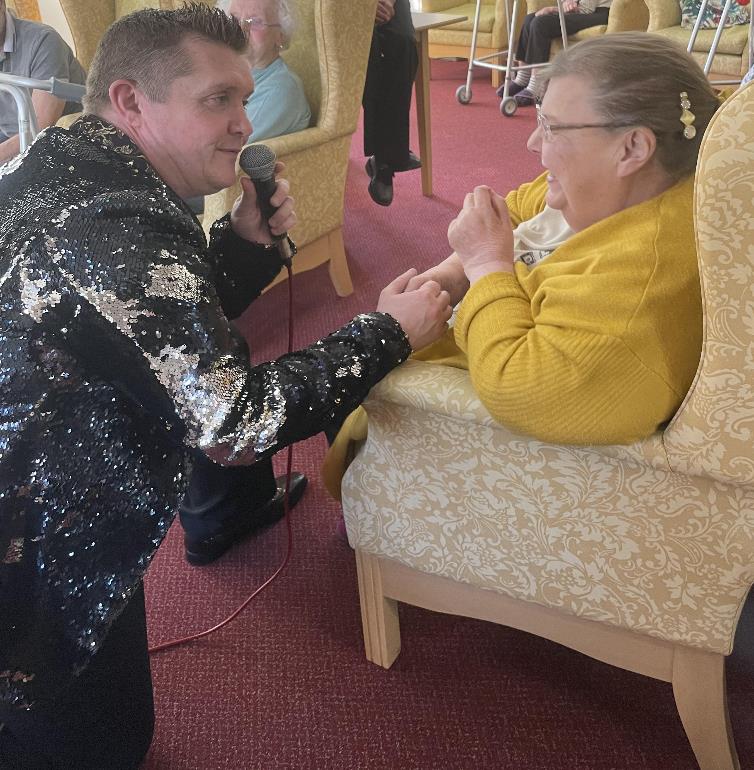 GLENYS  - PARTIAL SIGHTED LIVED INDEPENDENTLY IN THE COMMUNITY FOR MANY YEARS CARING FOR HER BROTHER 
HAD MANY ADVENTURES AND LIVED AN ACTIVE LIFE WITH SUPPORT OF PA’S
AS SHE BECAME MORE DEPENDENT TRIED RESPITE CARE  IN 2015 AND STAYED 
STILL ENJOYED HOLIDAYS AWAY INDEPENDENTLY WITH SUPPORT
JOINED THE CHOIR 
ENJOYS BEING PART OF THE CHURCH FAMILY
PARTICIPATES IN ALL ACTIVITIES  -  LIKES TO GIVE BACK TO OTHERS
LIVING WITH DIGNITY
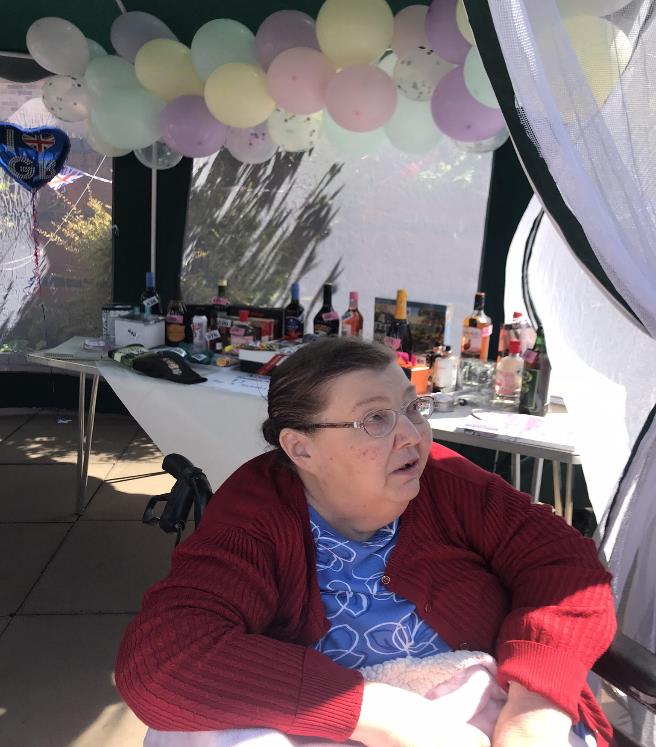 COMPLETED CARE CERTIFICATE 
WORKING ON THE OLIVER MCGOWAN TRAINING AT PRESENT 
ACTIVE DIGNITY CHAMPION 
HELPS TO INTERVIEW NEW STAFF  - ASKING THEM WHAT DIGNITY MEANS TO THEM
GLENYS LOVES HELPING AT EVENTS
DIGNITY AT THE HEART OF EVERYTHING
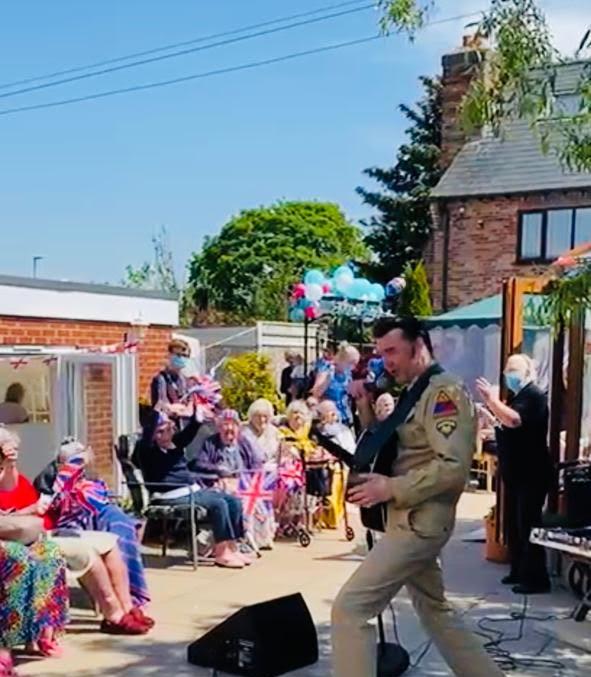 ACTIVITES WITH A PURPOSE
OUR RESIDENTS HAVE DECORATED THE VILLAGE WITH POSTERS 
RAINBOW POSTERS  DURING THE PANDEMIC
POSTERS TO CELEBRATE  VE DAY
POSTERS TO CELEBRATE THE QUEENS JUBILEE
INVITED THE COMMUNITY INTO OUR HOME TO CELEBRATE EVENTS
LIVING WELL AND HELPING OTHERS
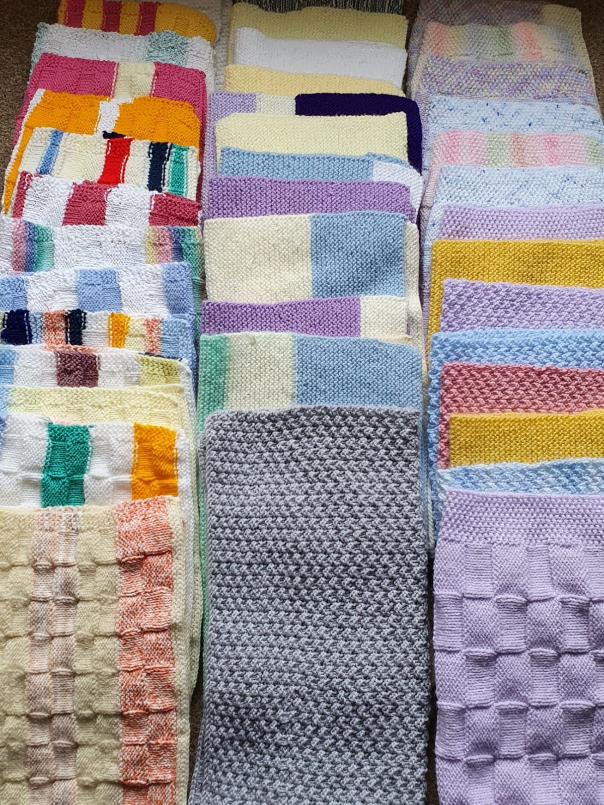 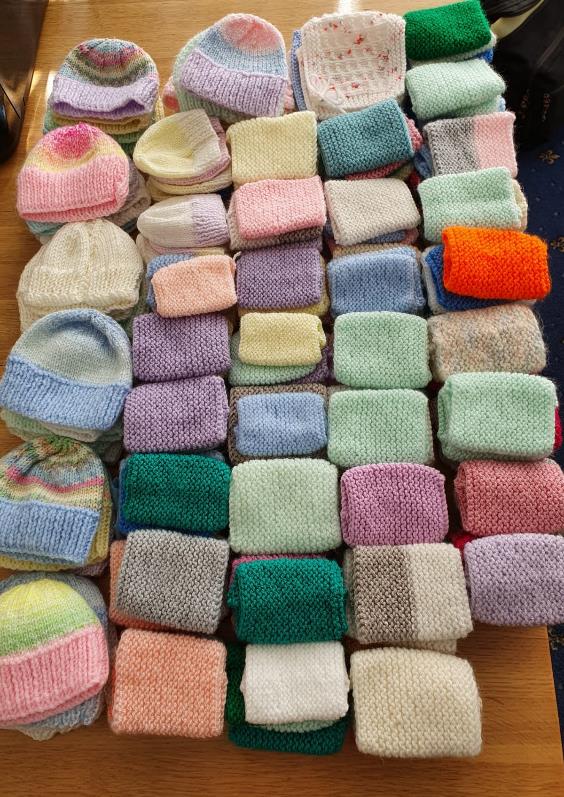 ACTIVITES HAVE INCLUDED
KNITTING FOR NEO NATAL UNITS, HATS, CARDIGANS, BLANKETS AND CANNULA COVERS
KNITTING COVID HEARTS FOR THE COVID WARDS
KNTTING AND PUTTING TOGETHER BASKETS FOR NEW MUMS AND BABIES
BLANKETS FOR OTHERS IN CARE
MAKING BIRD FEEDERS FOR THE GARDEN
MAKING FRIENDS AND LIVING WELL
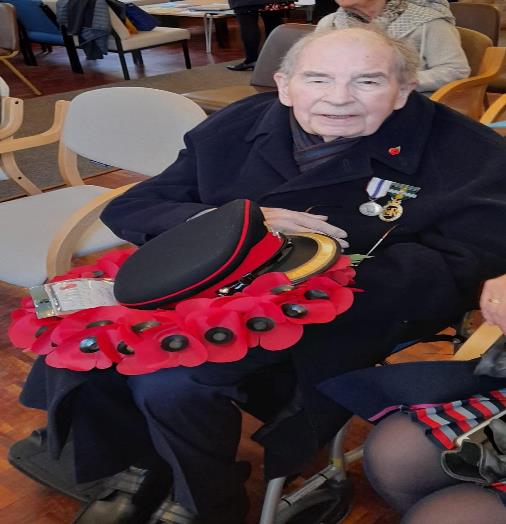 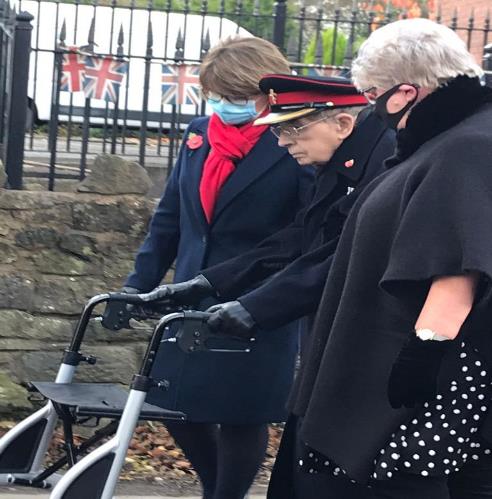 COMMUNITY INVOLVEMENT
THE LOCAL CHURCH ARE OUR FRIENDS AND VISIT REGULARY WITH A SERVICE WITHIN THE HOME MONTHLY
VILLAGE CHOIR – ACTIVE MEMBERS OF THE VILLAGE CHOIR PERFORMING AT REGULAR EVENTS AND CONCERTS
WE ATTEND COMMUNITY EVENTS  FUNDAYS AND FAYRES, SPECIAL SERVICES – REMEBERANCE DAY – LAYING A WREATH AT THE CENOTAPH
PART OF THE LOCAL RESIDENTS ASSOCIATION
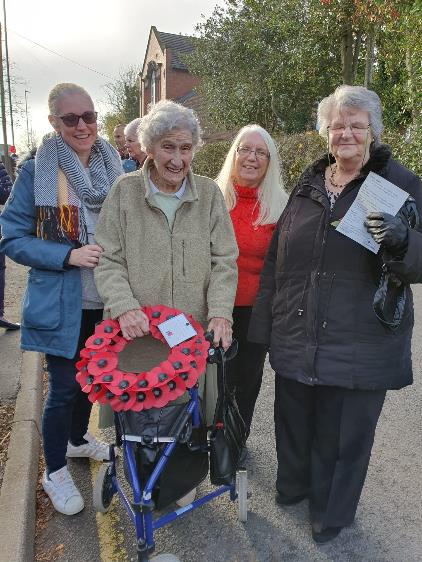 MAKING FRIENDS AND LIVING WELL
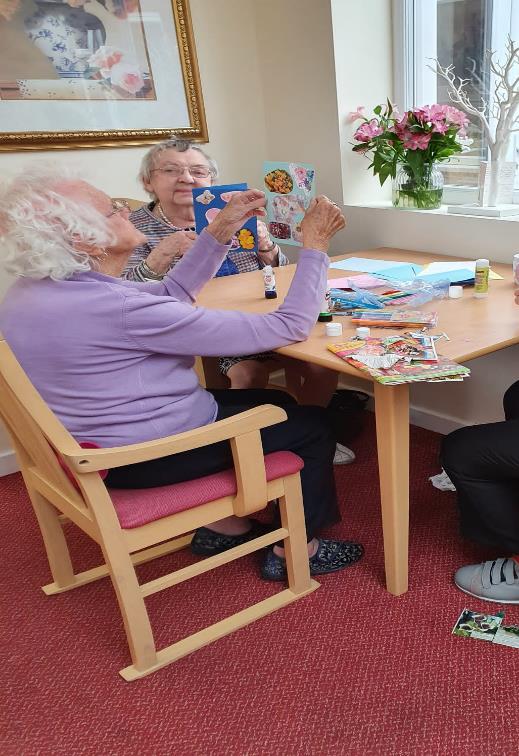 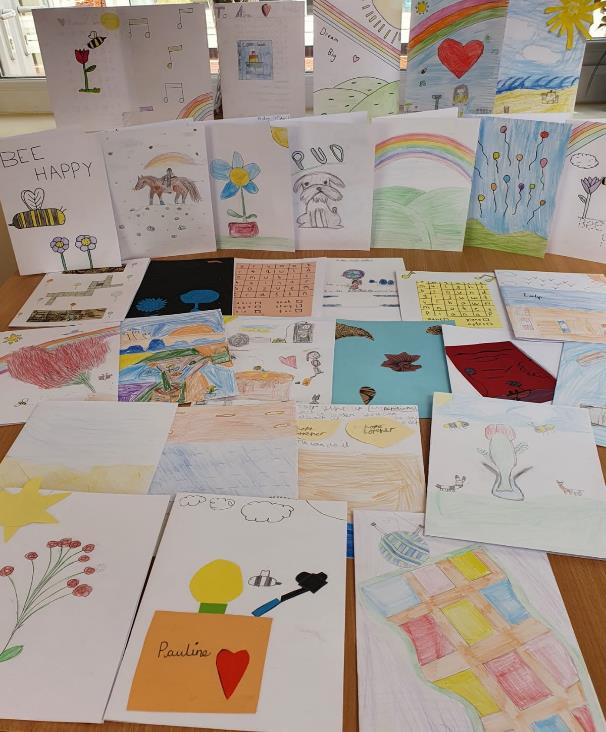 INTER GENERATIONAL – BREATH OF FRESH AIR

LINKS WITH LOCAL SCHOOLS DURING THE PANDEMIC – REGULAR CARDS FOR EACH RESIDENT – RESIDENTS WROTE BACK CREATING A LINK WHICH HAS LASTED

WLECOMED BACK THE BEAVERS TO SING AT CHRISTMAS

LOCAL SCHOOL VISITED TO SING CAROLS 

WELCOMED BACK YOUNG PEOPLE ON WORK EXPERIENCE FROM LOCAL SCHOOLS

YOUNG PEOPLE ON PLACEMENT FROM LOCAL COLLEGE

YOUNG PEOPLE VOLUNTEERING WHO ARE COMPLETING DUKE OF EDINBURG AWARD
LOTS OF FURRY FRIENDS
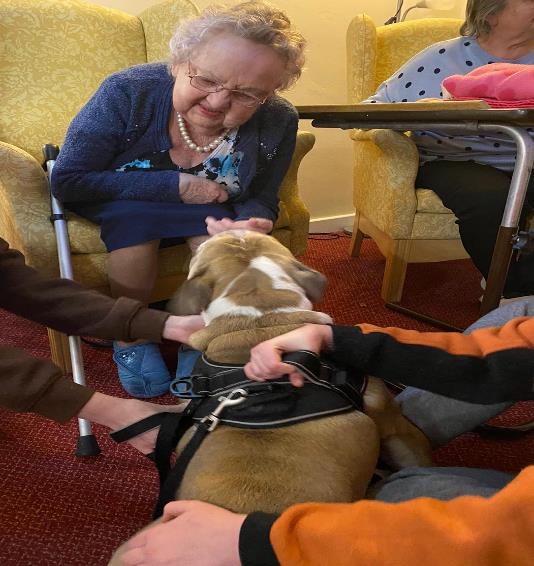 PET THERAPY 

STAFF HAVE BROUGHT IN FURRY FRIENDS

RESIDENTS HAVE LOVED THE EXPERIENCE OF THE CATS AND DOGS

PETS HAVE ENJOYED THE FUSS
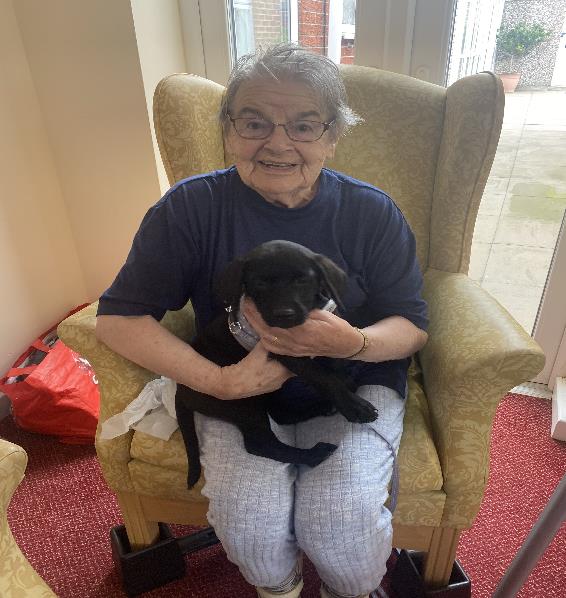 CELEBRATING CULTURE
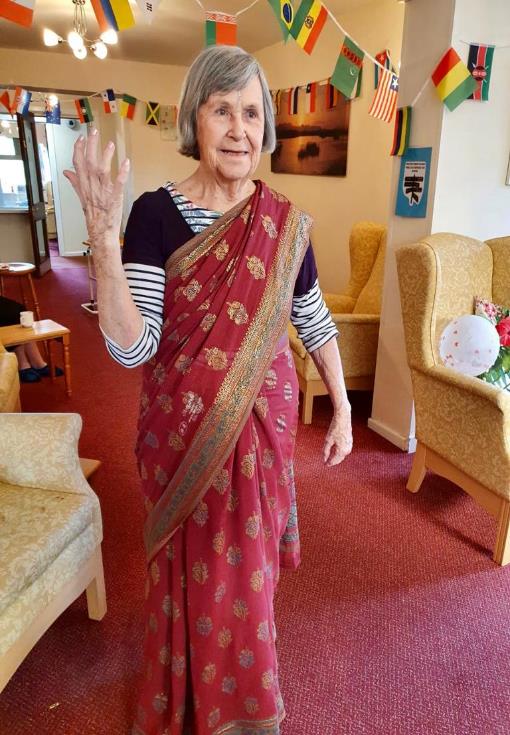 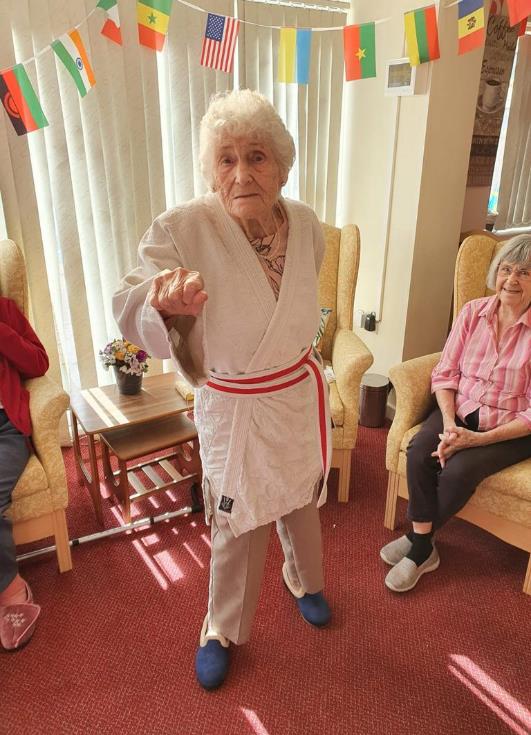 DIGNITY CRUISE  CELEBRATED DIFFERENT CULTURES, FOODS AND EXPERIENCES FROM AROUND THE WORLD
RESIDENTS ENJOYED THE EXPERIENCE OF VISITING DIFFERENT PLACES, EXPLORING CULTURE AND TASING DELICIOUS FOOD
ACTIVITIES DESIGNED WITH THE RESIDENTS AT THE HEART  MAKING CHOICES
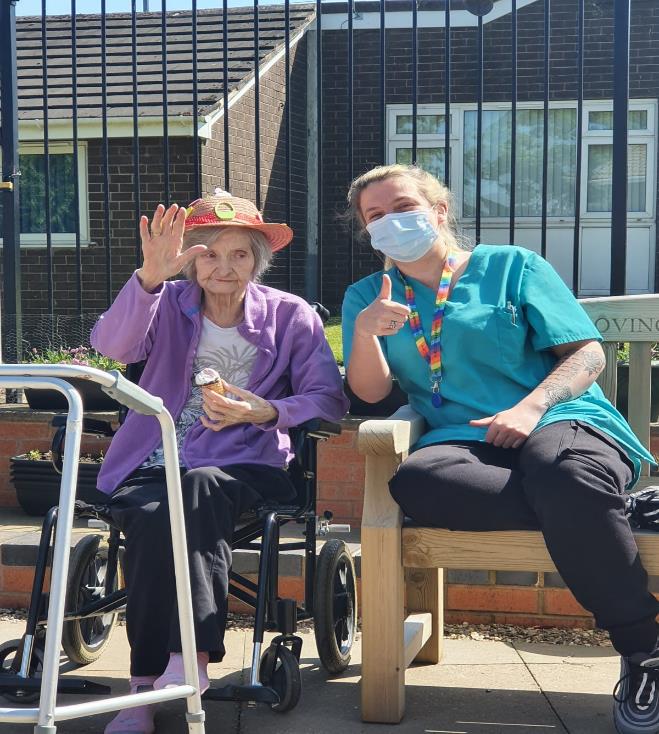 ICECREAMS IN THE GARDEN – MAKES EVERYONE HAPPY 

PAMPER AND SPA DAYS –  MAKES EVERYONE FEEL BETTER

CRAFTS – FOR  DEXTERITY  EASTER BONNET- CHRISTMAS CRAFTS 

HEALTHY  COMPETITIONS – QUIZES  WORD SEARCHES AND SPOT THE DIFFERENCE, FUNNY TONGUE TWISTERS

ASM SPORTS – KEEPING EVERYONE HEALTHY AND ACTIVE

FAVOURITE ENTERTAINERS AND PANTOMINE MAKING EACH EVENT SPECIAL
GOING OUT SAFELY
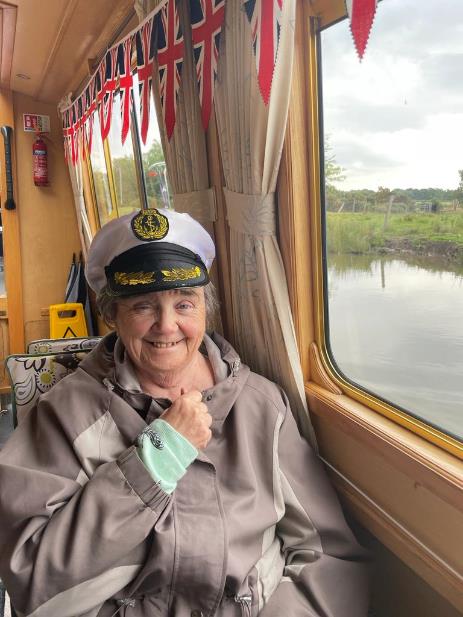 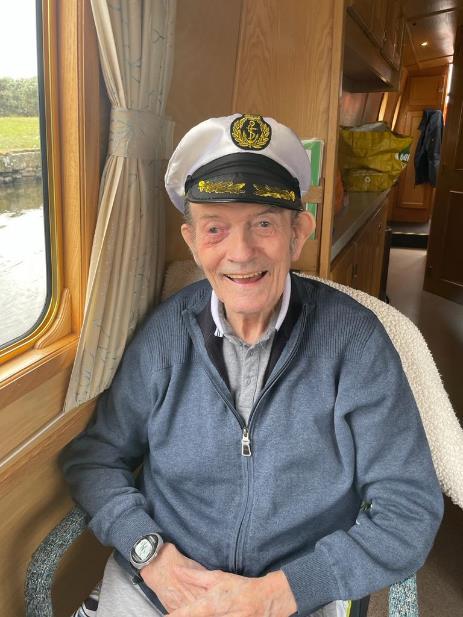 TRIPS ON THE CANAL – SCENIC DAYS OUT WITH FISH AND CHIPS FOR LUNCH
VISITS TO LOCAL BEAUTY SPOTS
 DRIVE OUT FOR ICE CREAM
DRIVE THROUGH THE LOCAL COUNTRYSIDE – REMINSCING ABOUT SPECIAL PLACES
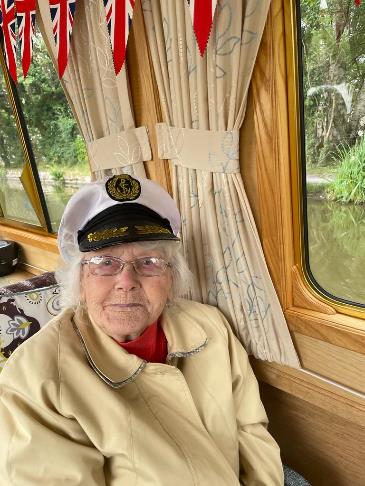